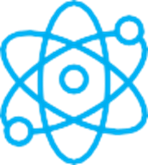 F I Z I K A
6- sinf
MAVZU: MASALALAR YECHISH
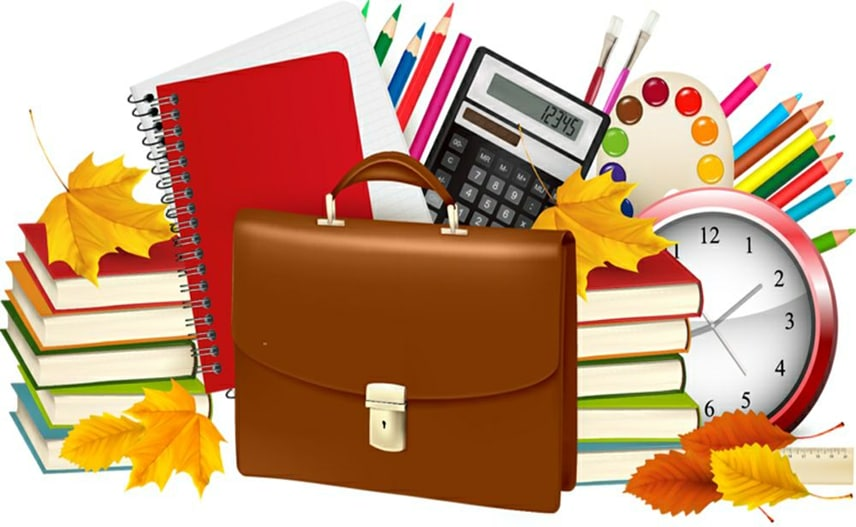 F = mg
Formulalar
8 - MASHQ (5)
5*.  Metall bo‘lagining suvdagi og‘irligi 850 N, kerosindagi og‘irligi 950 N. Jismning zichligini toping.
mg
mg
8 - MASHQ (6)
8 - MASHQ (6) CHIZMASI
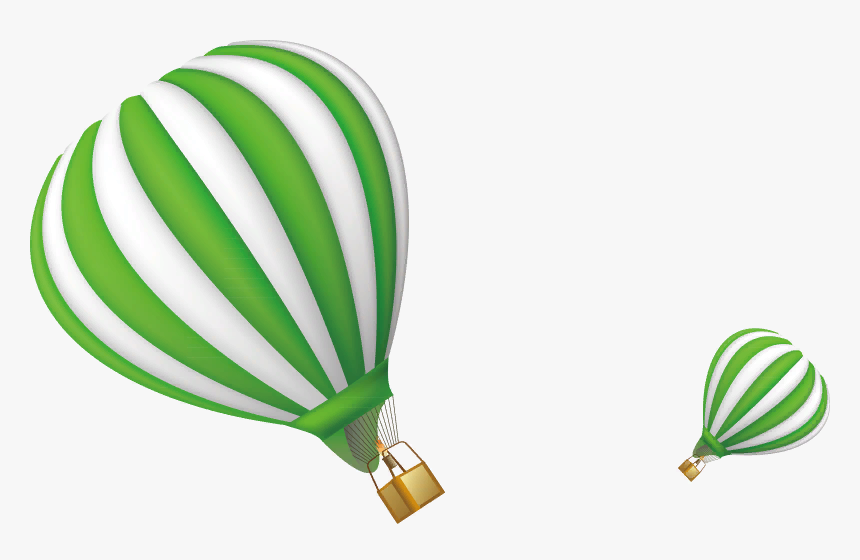 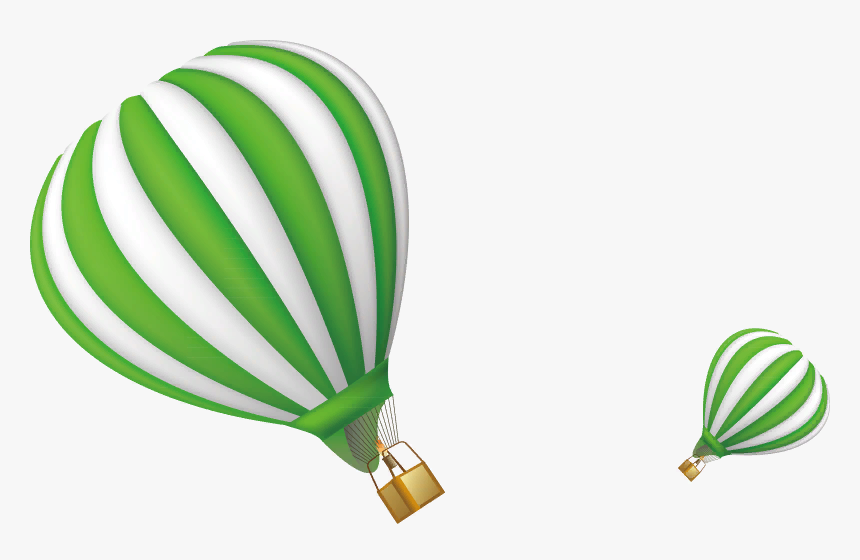 mg
mg
8 - MASHQ (7)
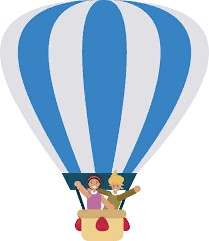 8 - MASHQ (8)
Mustaqil bajarish uchun topshiriqlar:
8-mashqning 11,- 12,- 13- masalalarini yeching.
Bobni yakunlash bo‘yicha nazorat savollarini yeching.
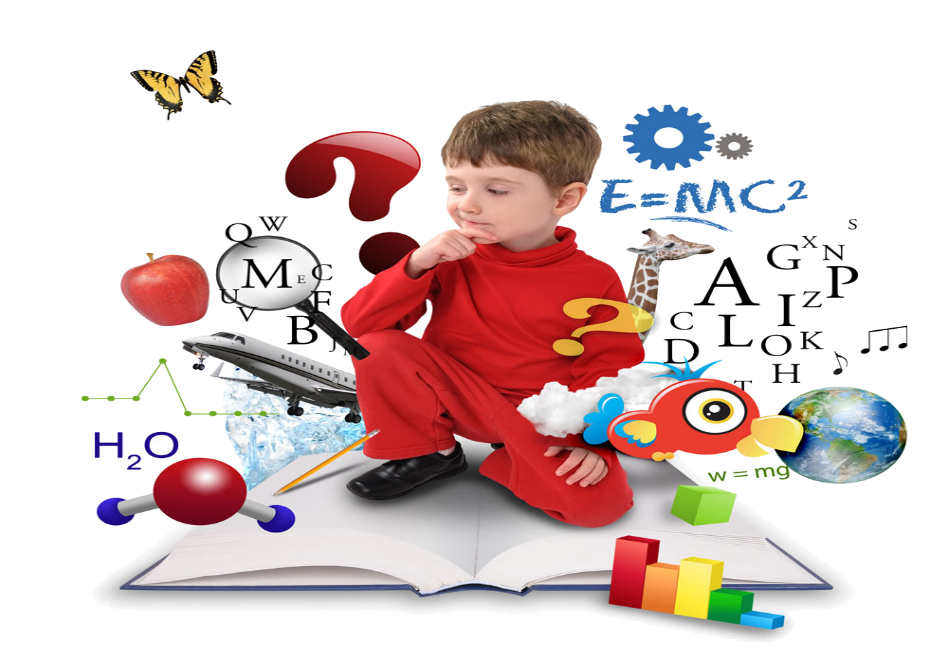 8 - MASHQ (6)
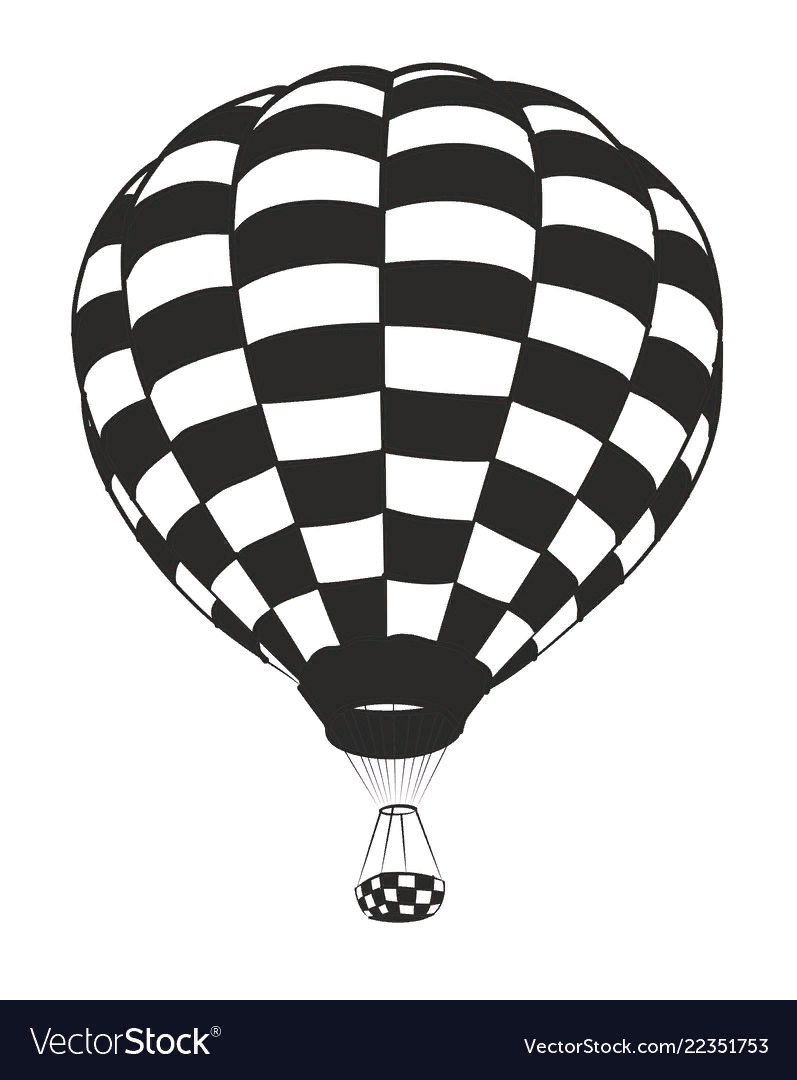 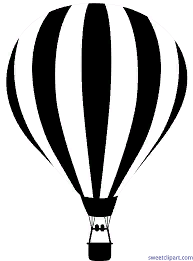